Properties of Numbers
Properties of Numbers
May 2017
1H Q5
June 2018
3H Q5
SAM
2H Q9
June 2017
2H Q13
Nov 2018
2H Q17
SAM
2H Q18
Nov 2017
3H Q6
1 Marker
Nov 2018
3H Q4
SAM
3H Q12
Nov 2017
3H Q15
Nov 2018
3H Q7
Nov 2017
3H Q26
Prime factors/ HCF/ LCM
SAM 2H Q9
Properties of Numbers
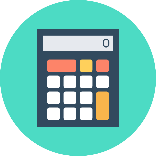 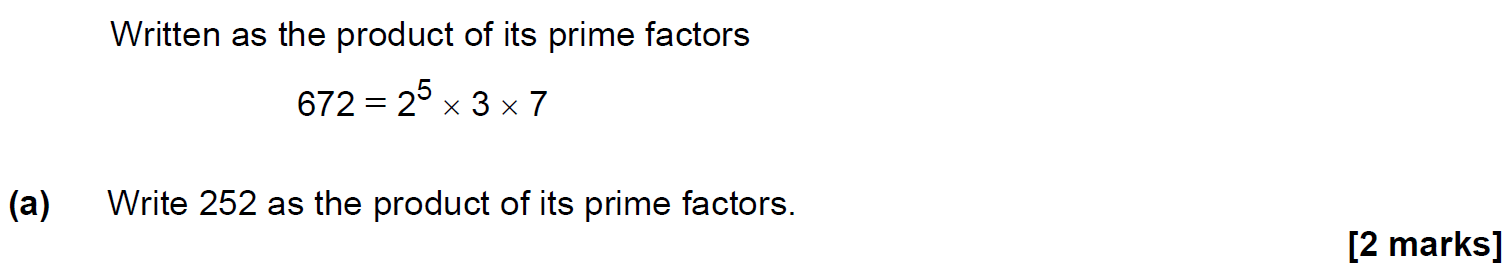 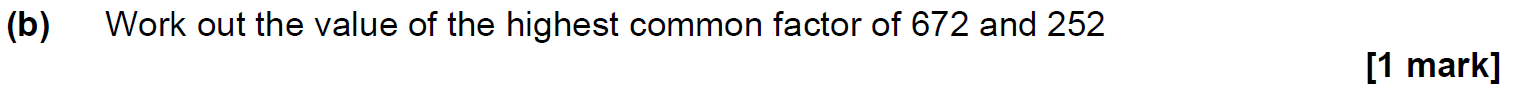 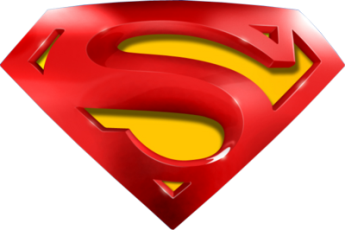 SAM 2H Q9
Properties of Numbers
A
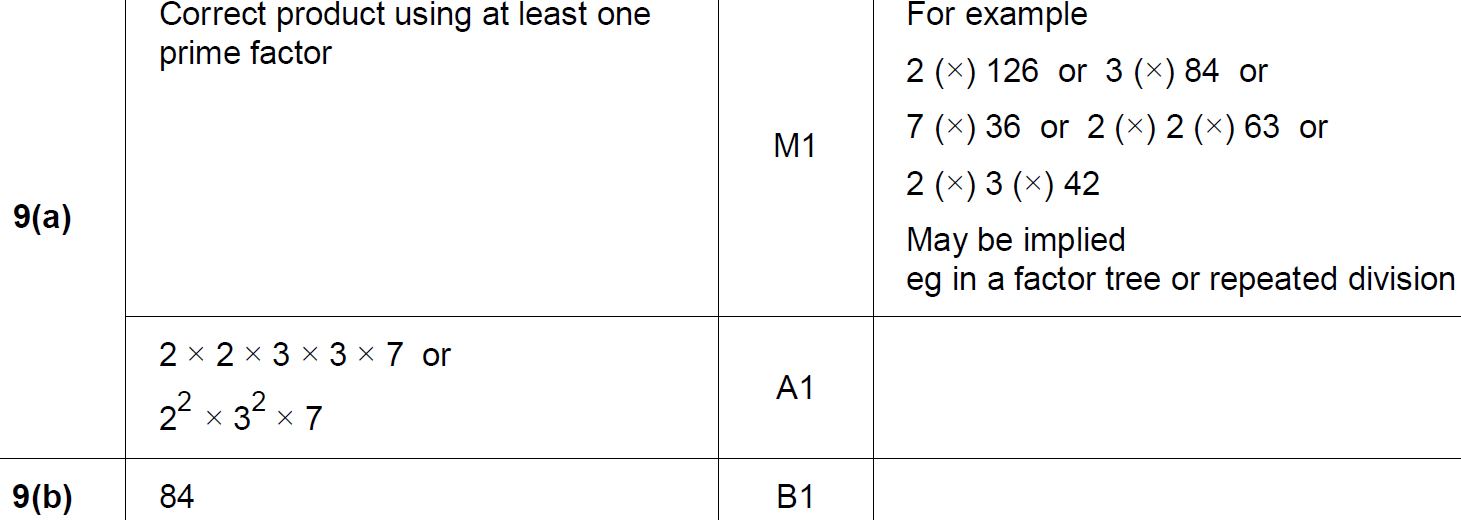 B
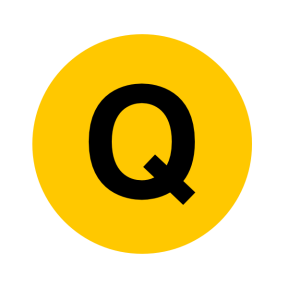 SAM 2H Q18
Properties of Numbers
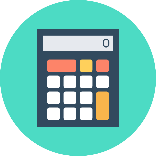 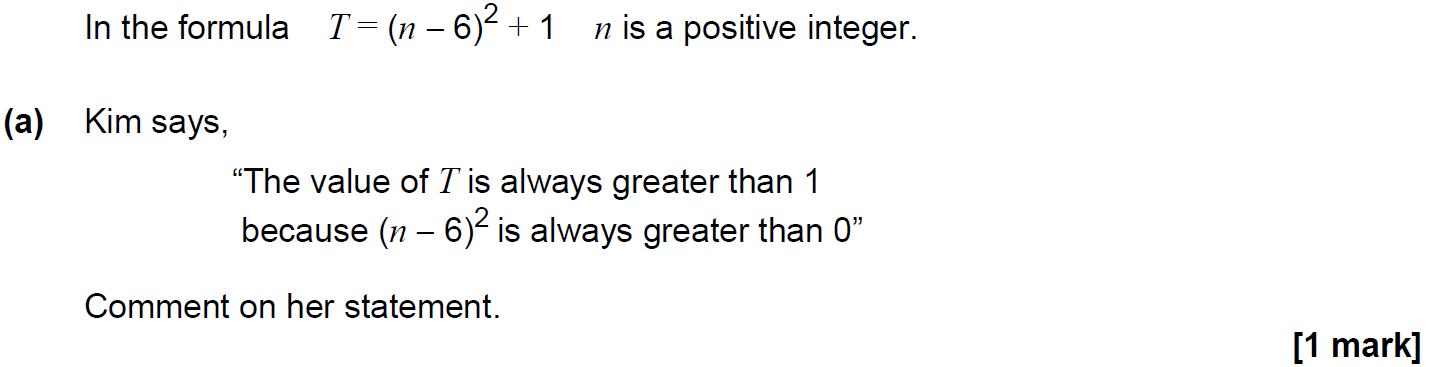 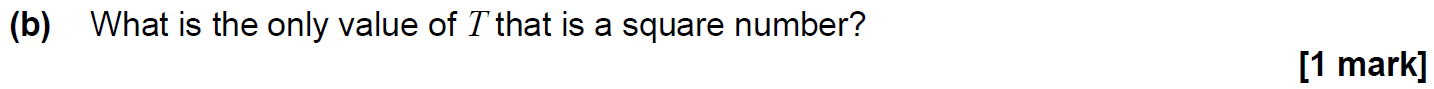 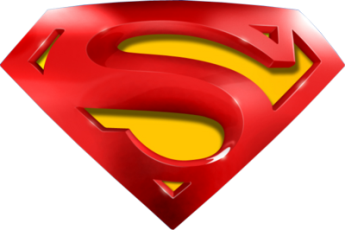 SAM 2H Q18
Properties of Numbers
A
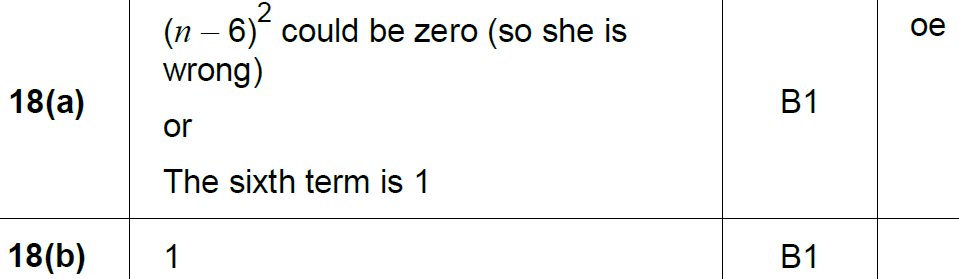 B
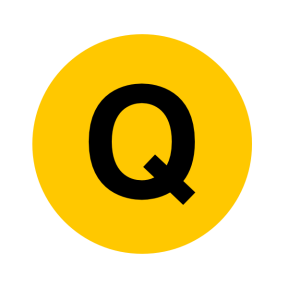 SAM 3H Q12
Properties of Numbers
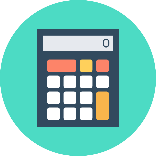 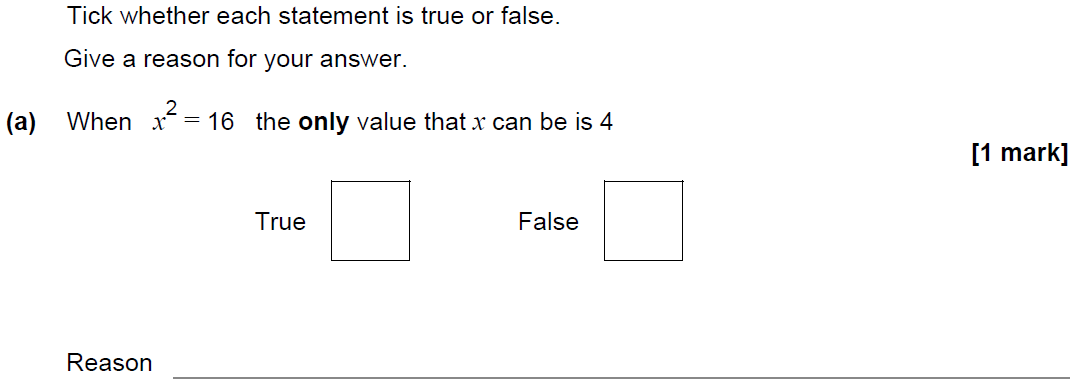 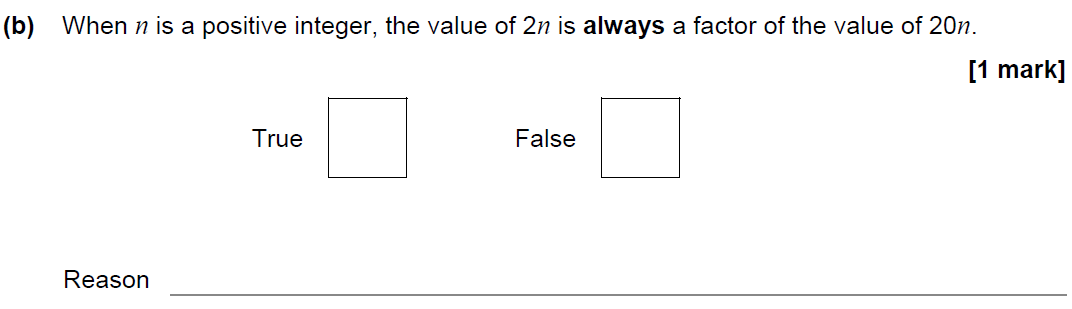 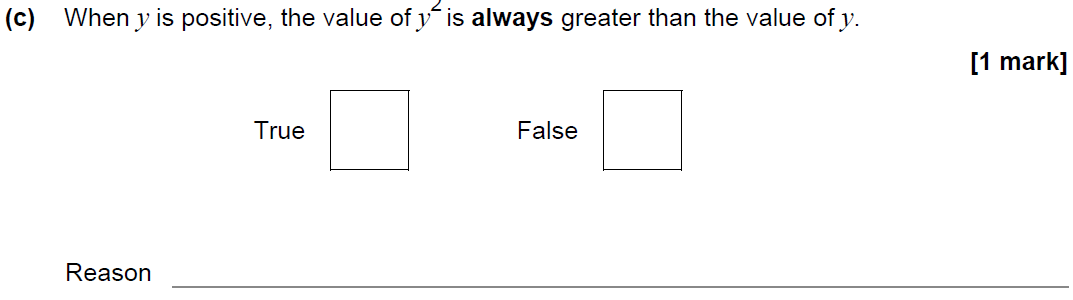 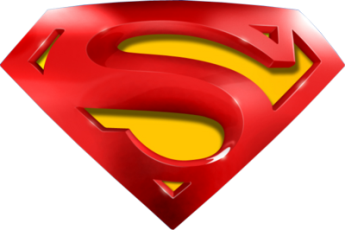 SAM 3H Q12
Properties of Numbers
A
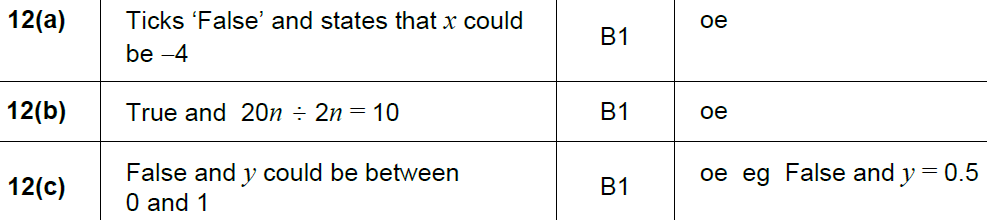 B
C
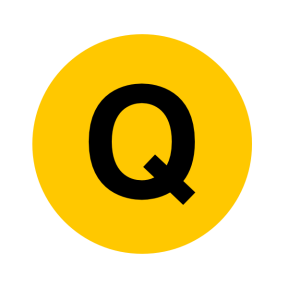 May 2017 1H Q5
Properties of Numbers
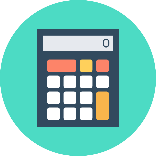 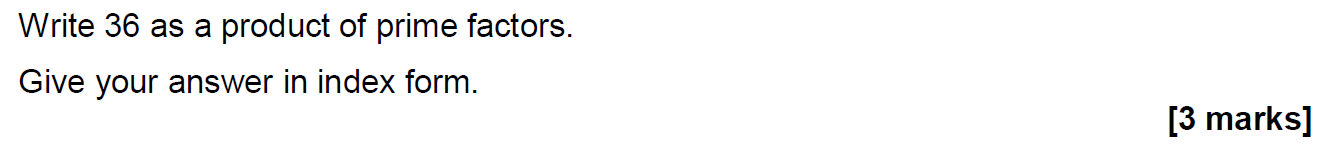 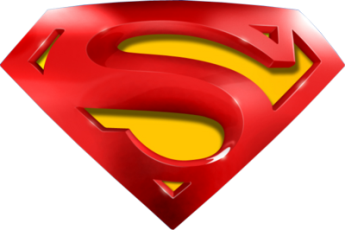 May 2017 1H Q5
Properties of Numbers
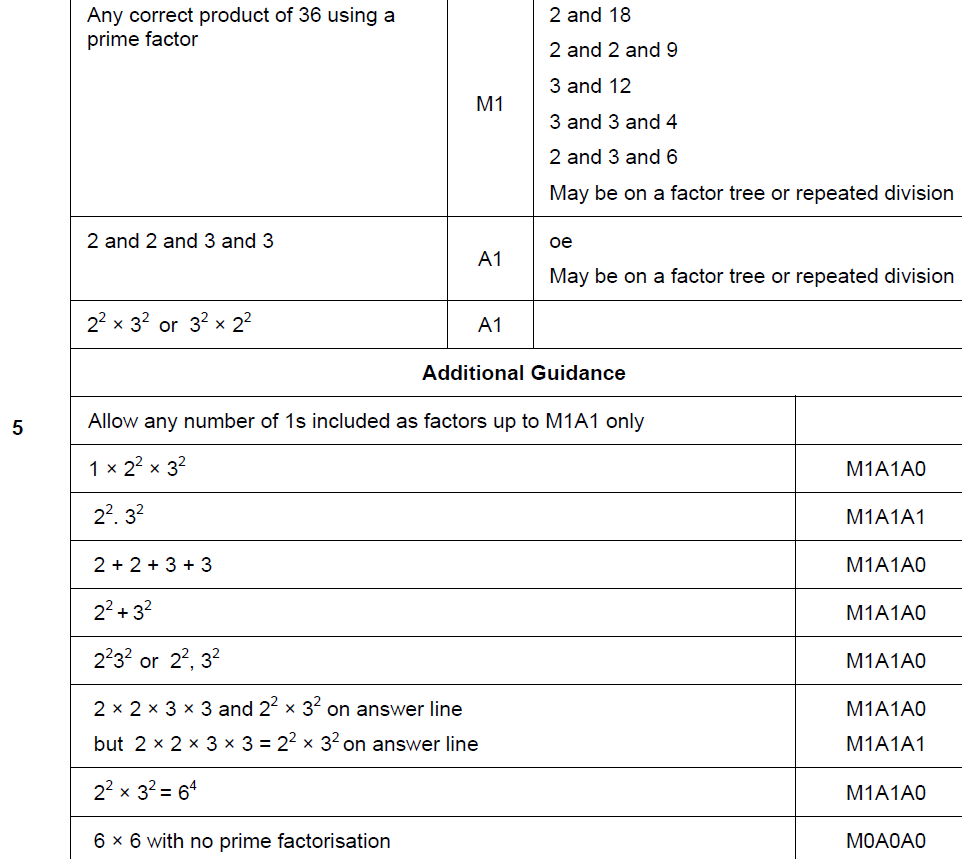 A
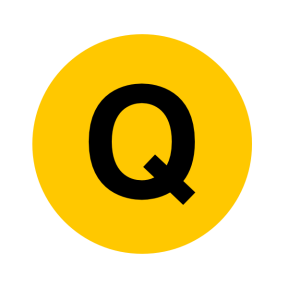 June 2017 2H Q13
Properties of Numbers
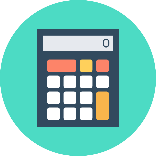 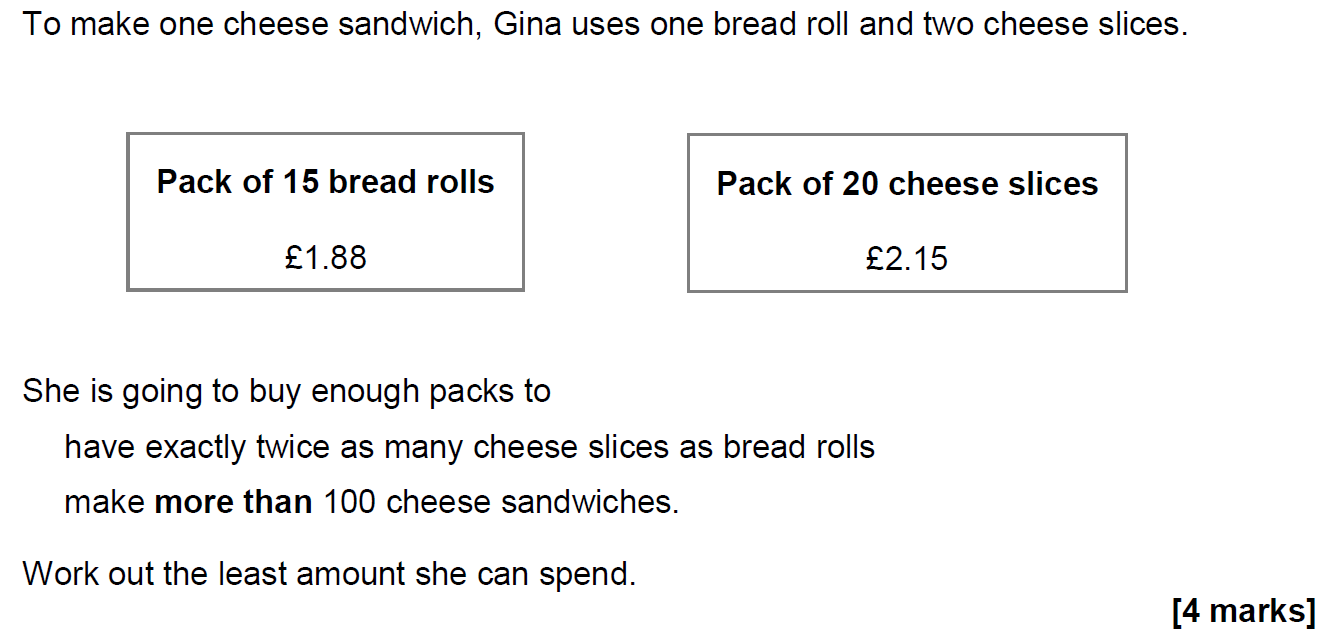 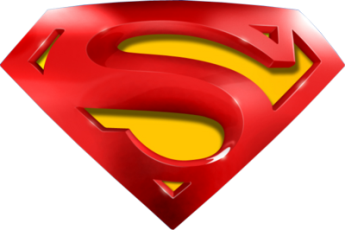 June 2017 2H Q13
Properties of Numbers
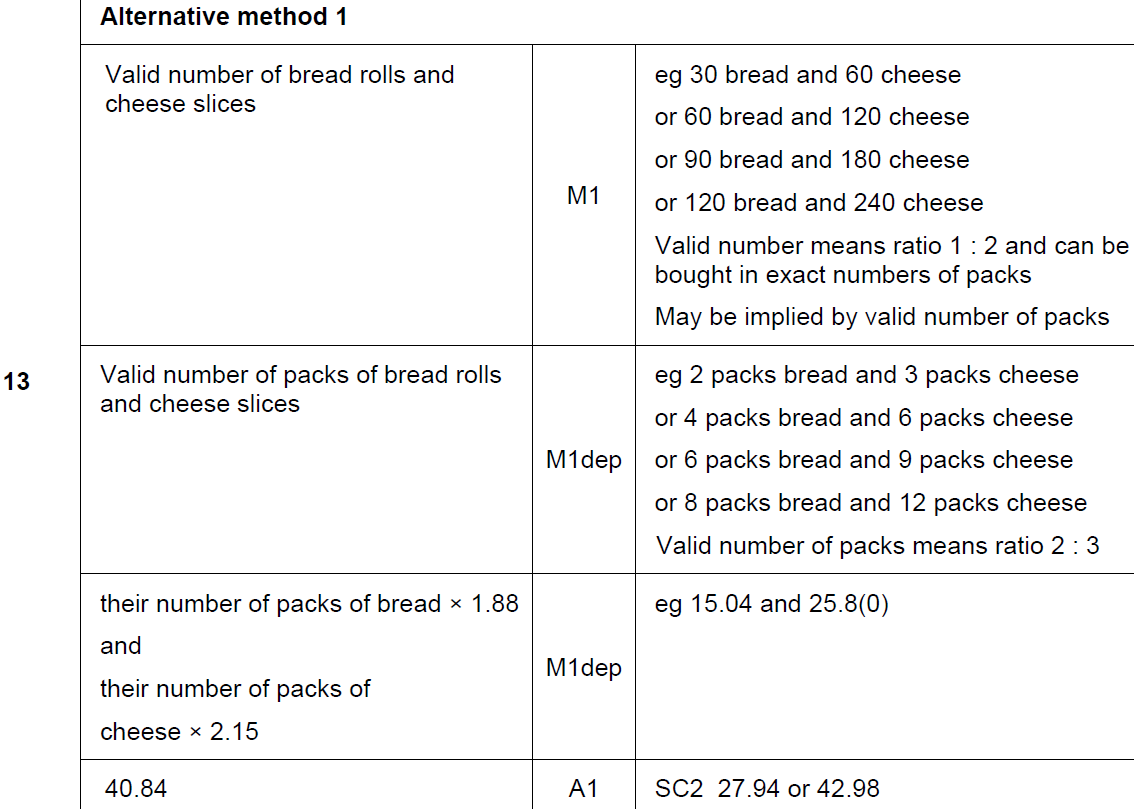 A
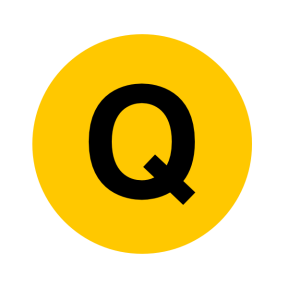 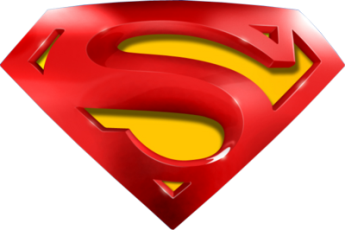 June 2017 2H Q13
Properties of Numbers
A Alternative & notes
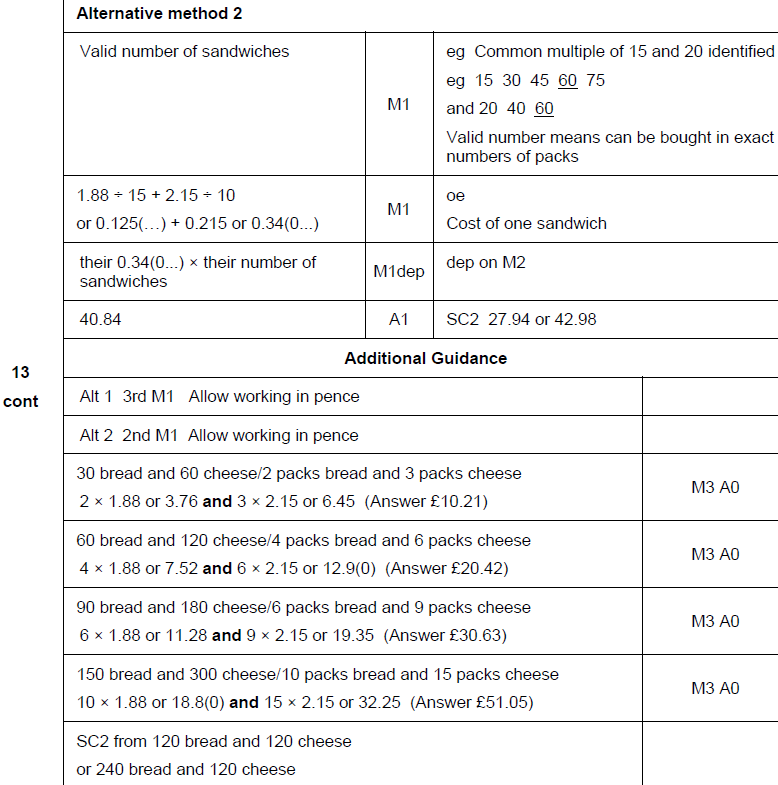 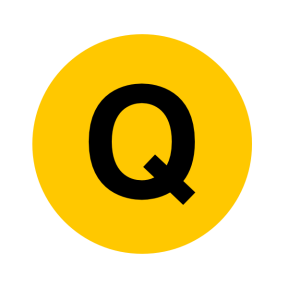 Nov 2017 3H Q6
Properties of Numbers
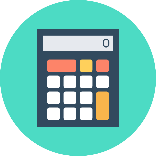 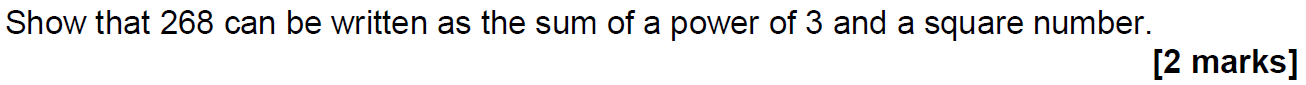 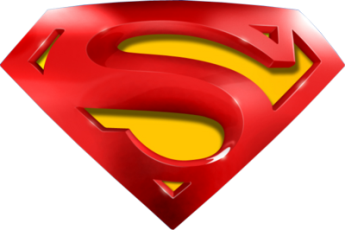 Nov 2017 3H Q6
Properties of Numbers
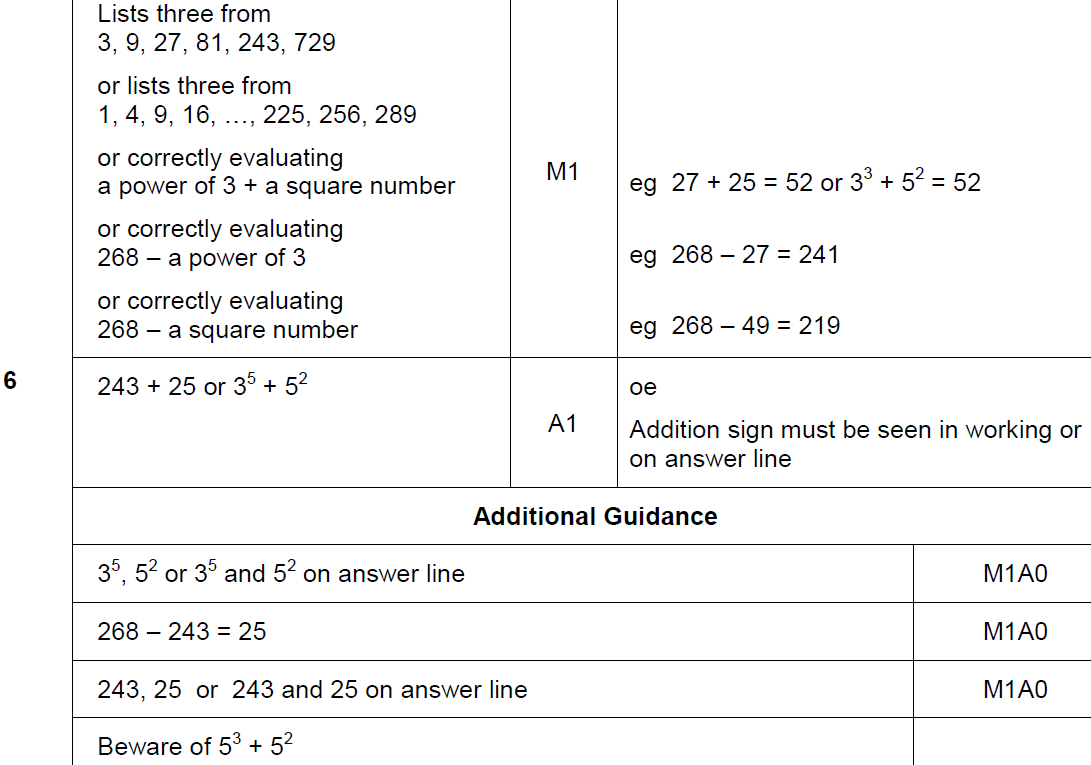 A
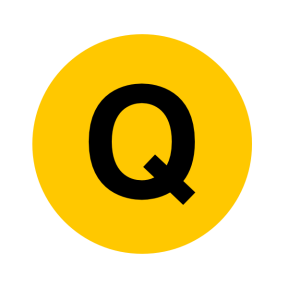 Nov 2017 3H Q15
Properties of Numbers
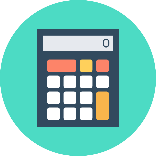 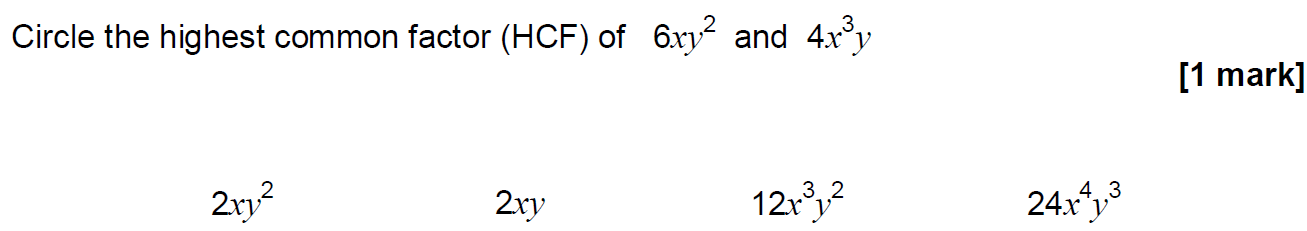 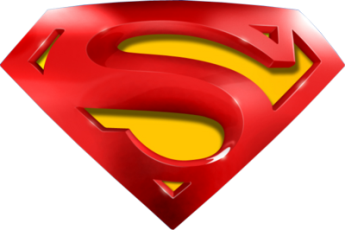 Nov 2017 3H Q15
Properties of Numbers
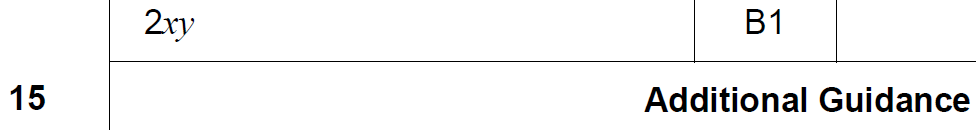 A
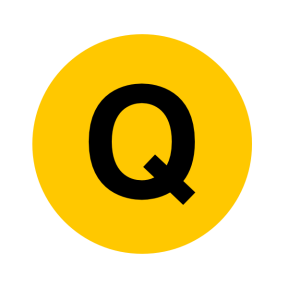 Nov 2017 3H Q26
Properties of Numbers
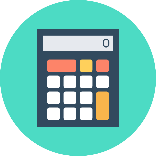 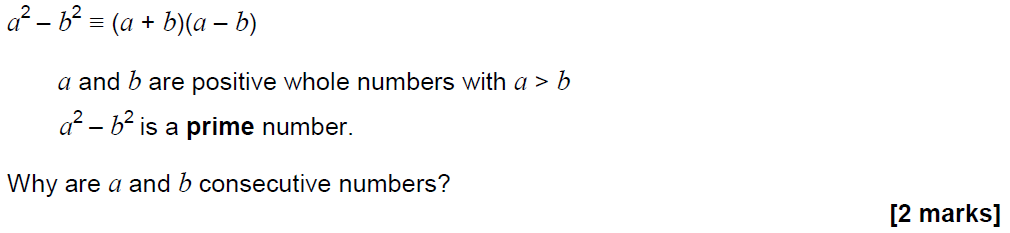 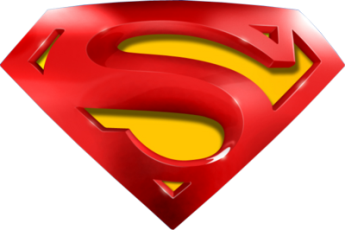 Nov 2017 3H Q26
Properties of Numbers
A
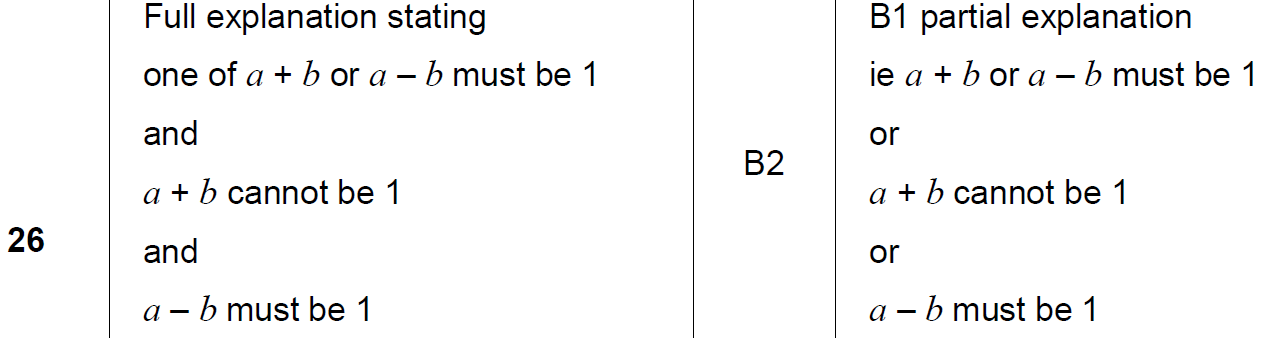 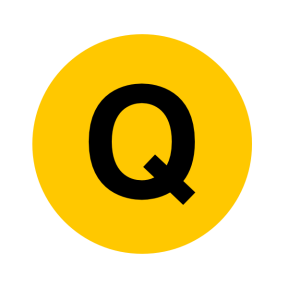 June 2018 3H Q5
Properties of Numbers
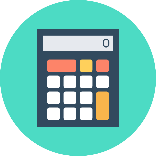 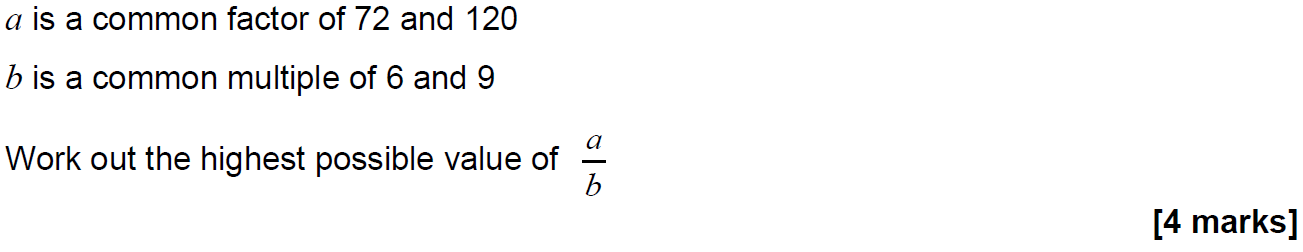 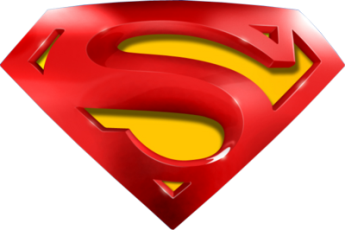 June 2018 3H Q5
Properties of Numbers
A
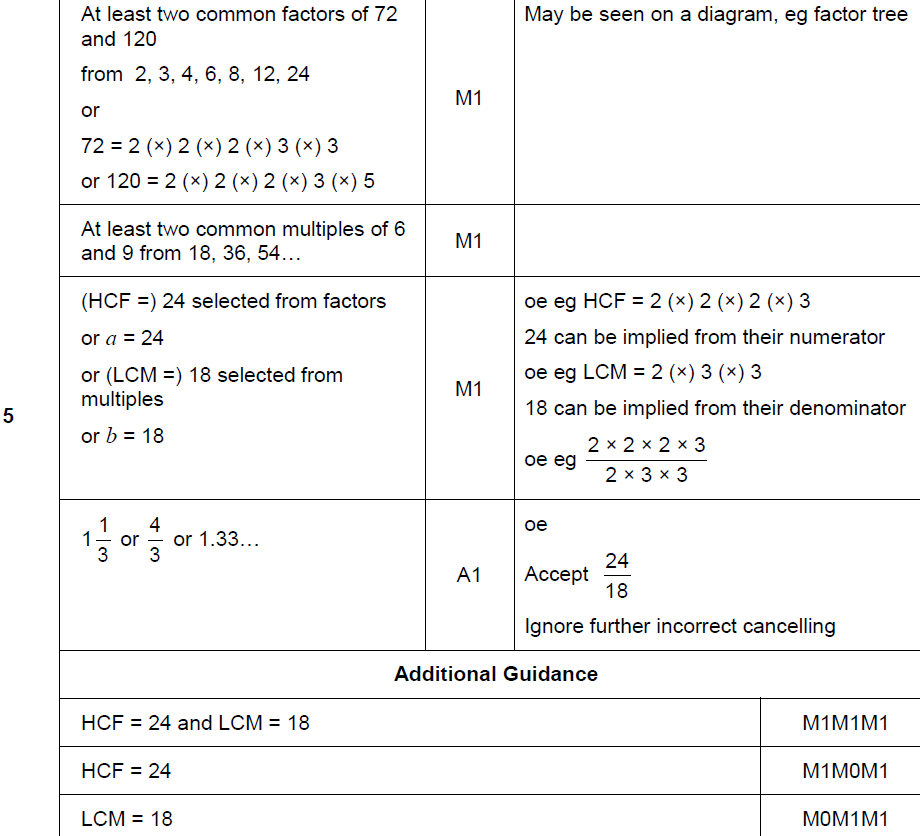 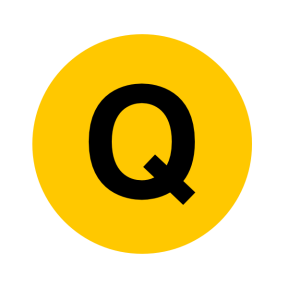 Nov 2018 2H Q17
Properties of Numbers
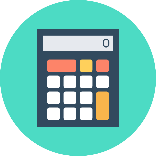 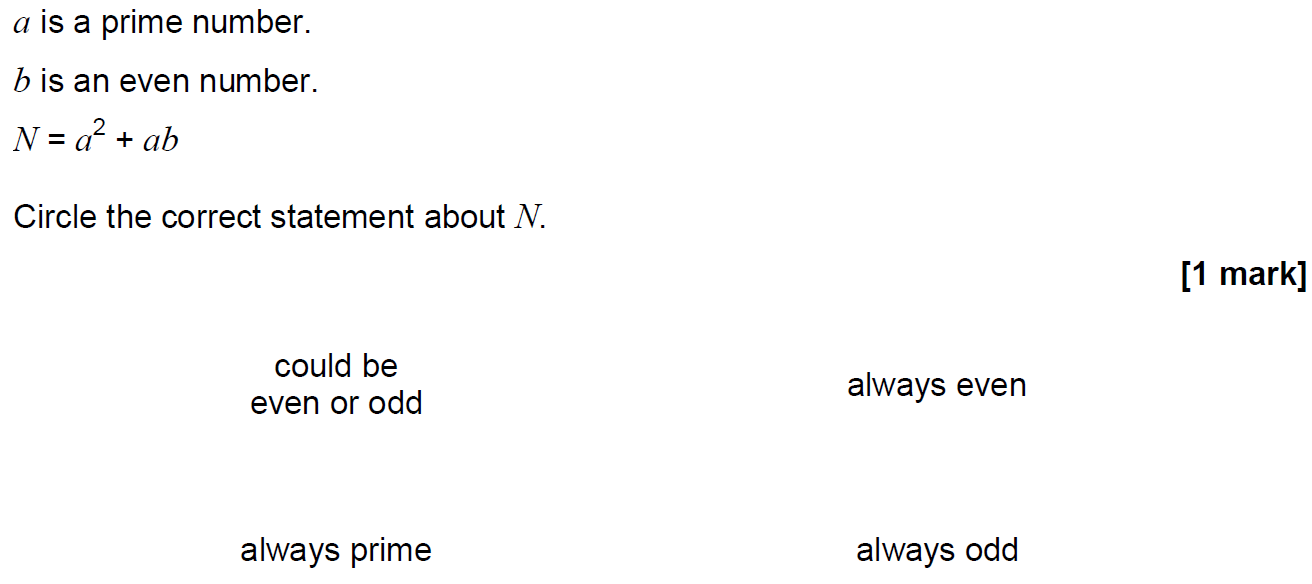 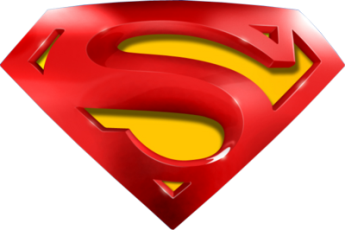 Nov 2018 2H Q17
Properties of Numbers
A
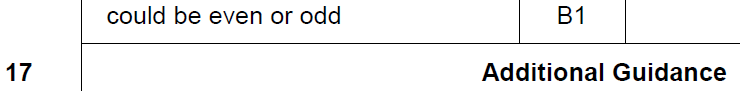 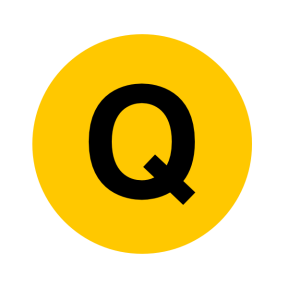 Nov 2018 3H Q4
Properties of Numbers
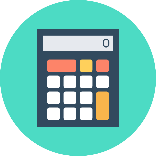 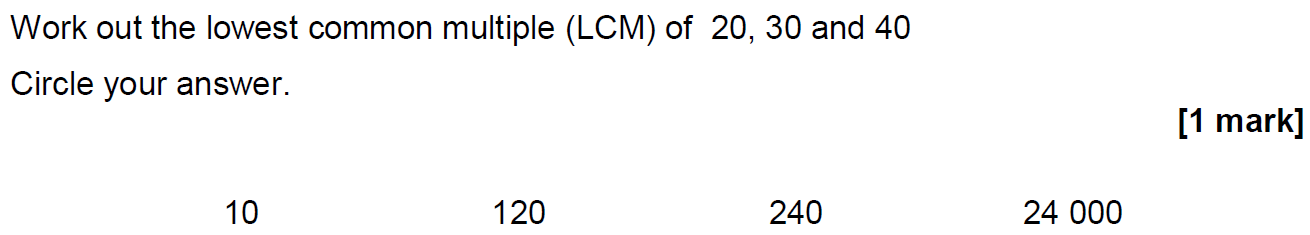 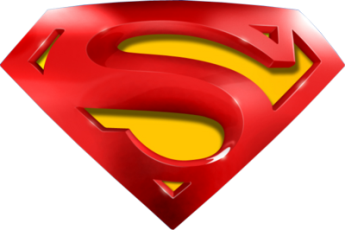 Nov 2018 3H Q4
Properties of Numbers
A
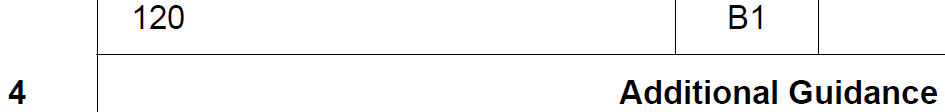 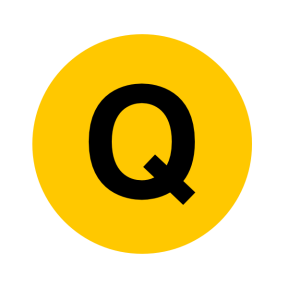 Nov 2018 3H Q7
Properties of Numbers
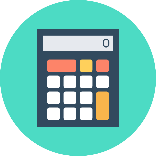 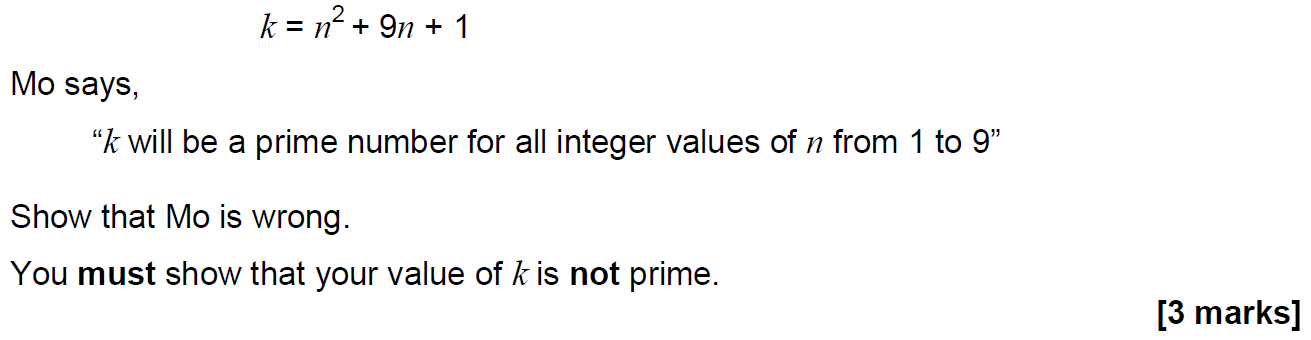 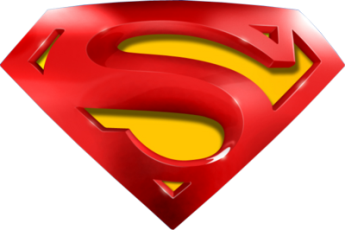 Nov 2018 3H Q7
Properties of Numbers
A
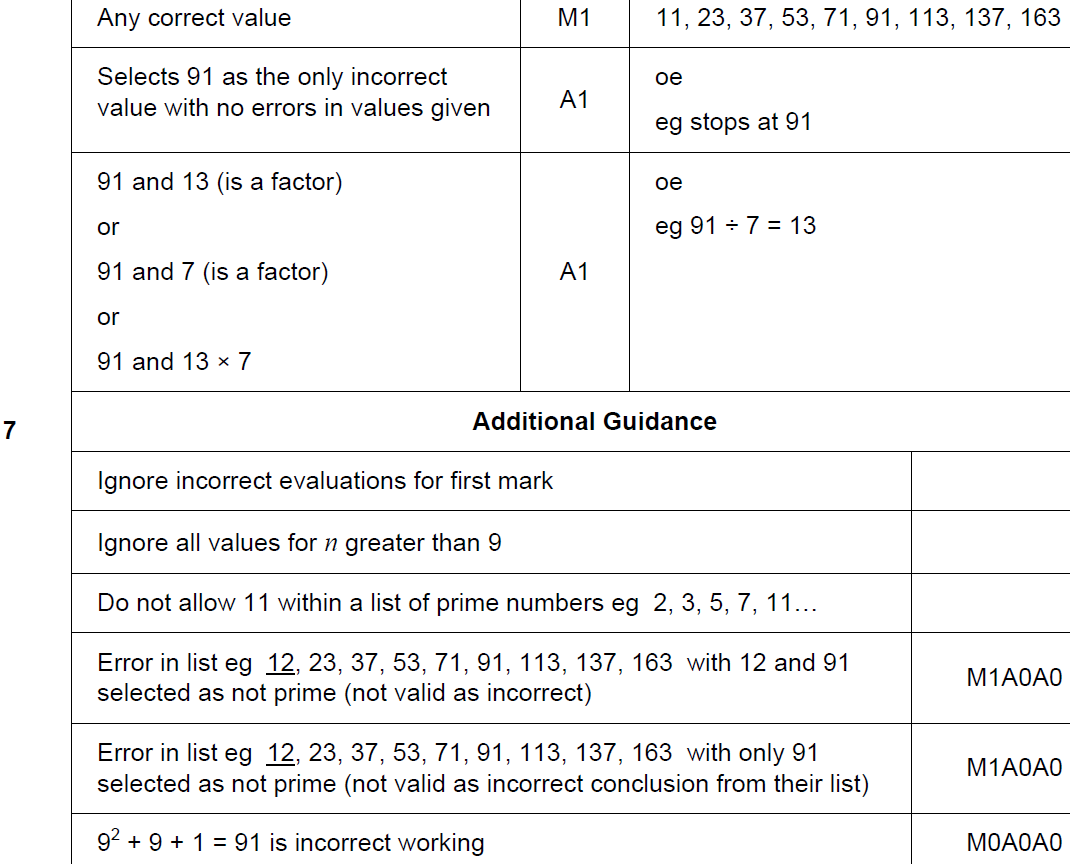 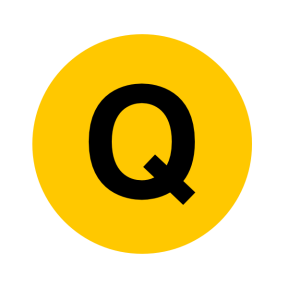